UNIT 10OUR HOUSES IN THE FUTURE
Lesson 2: A closer look 1
OBJECTIVESAfter this lesson, students will be able to:
Vocabulary
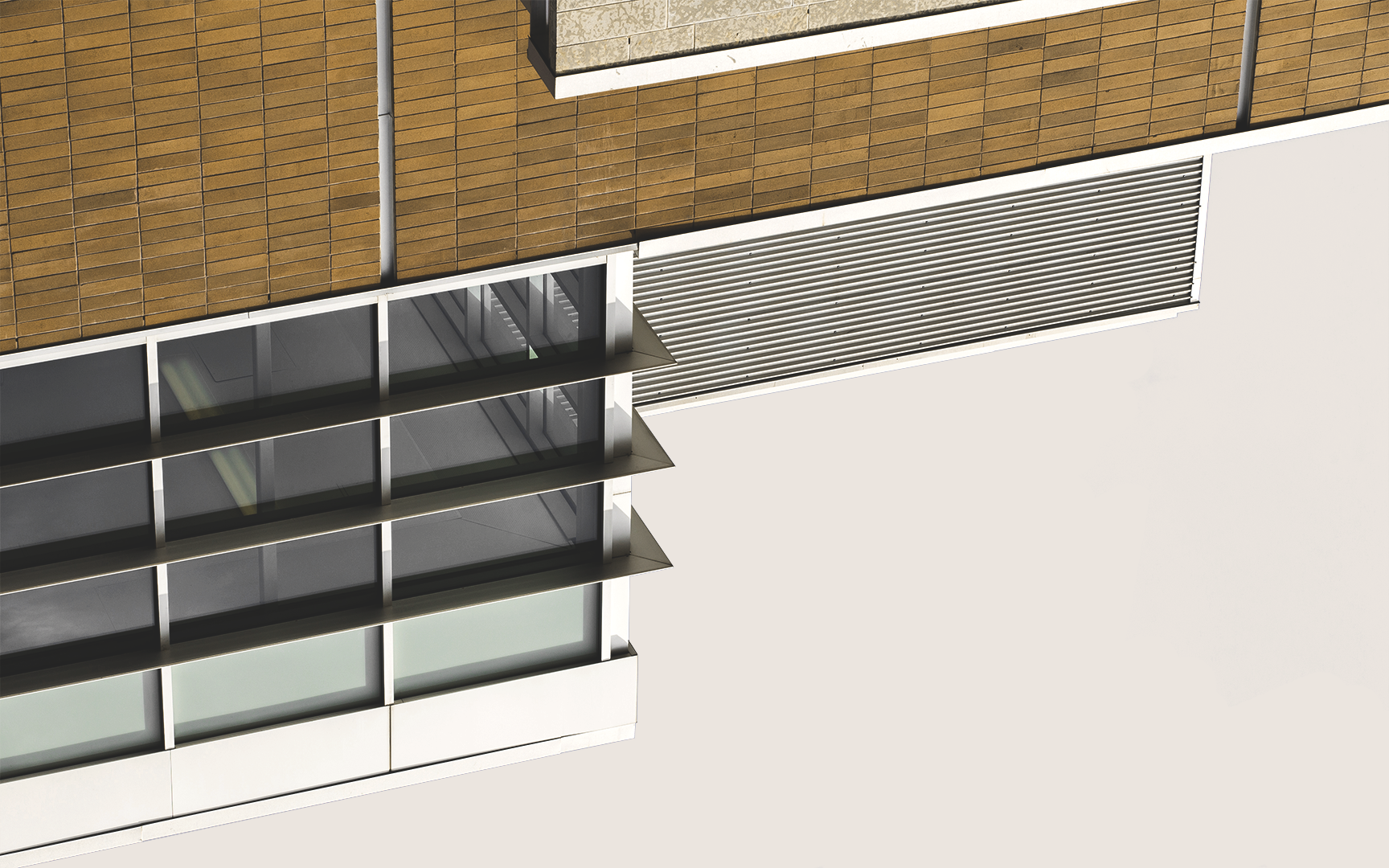 use the words related to types of houses and appliances in the house;
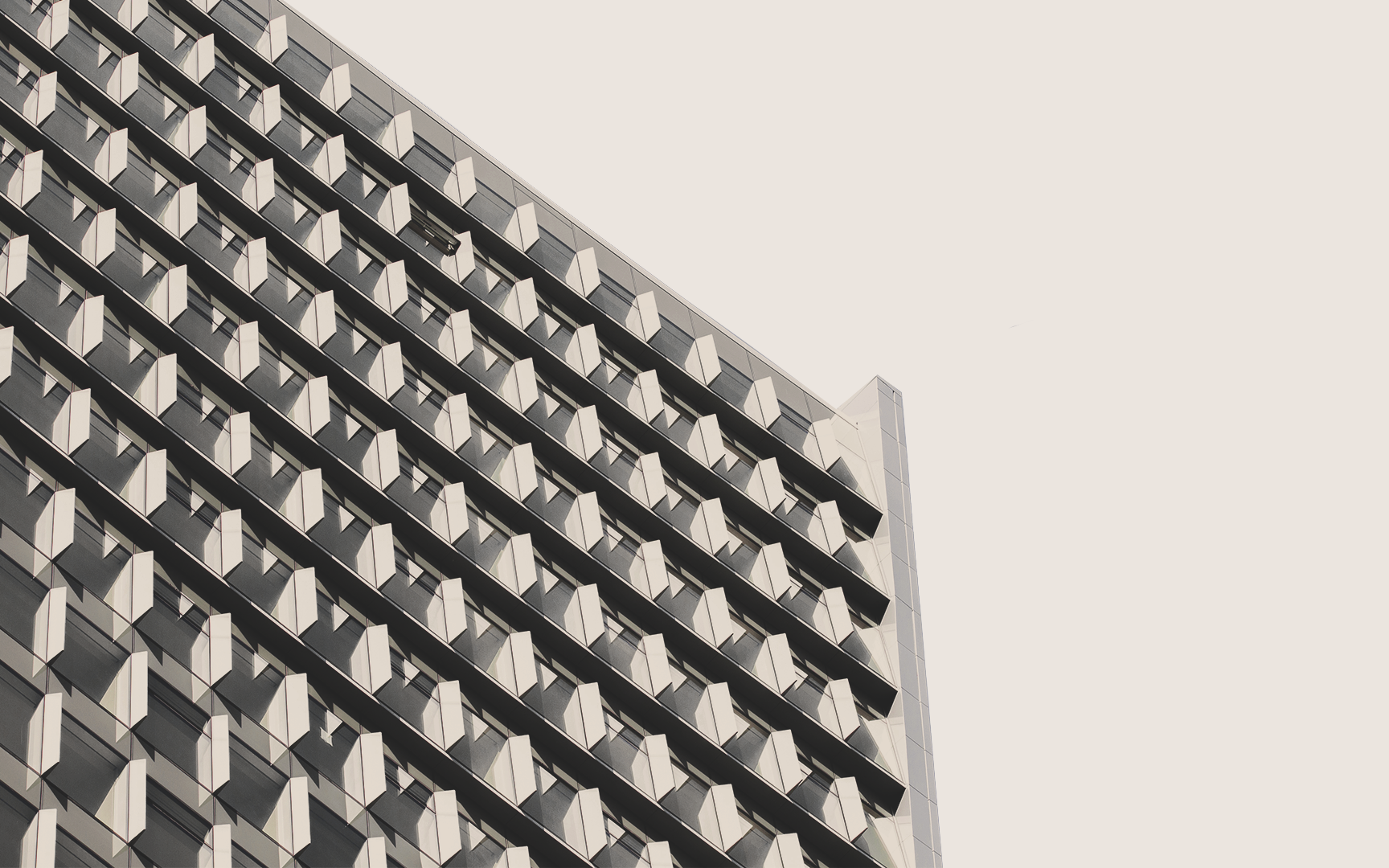 Pronunciation
pronounce the two-syllable words correctly
Vocabulary
Can you name these appliances in the house?
Listen and circle the appliances in the house.
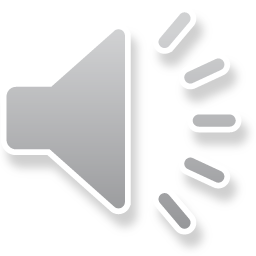 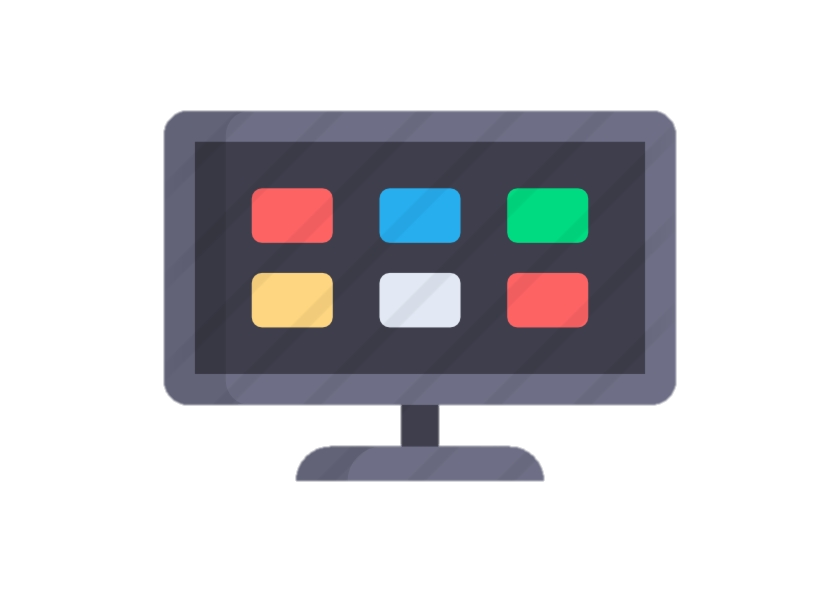 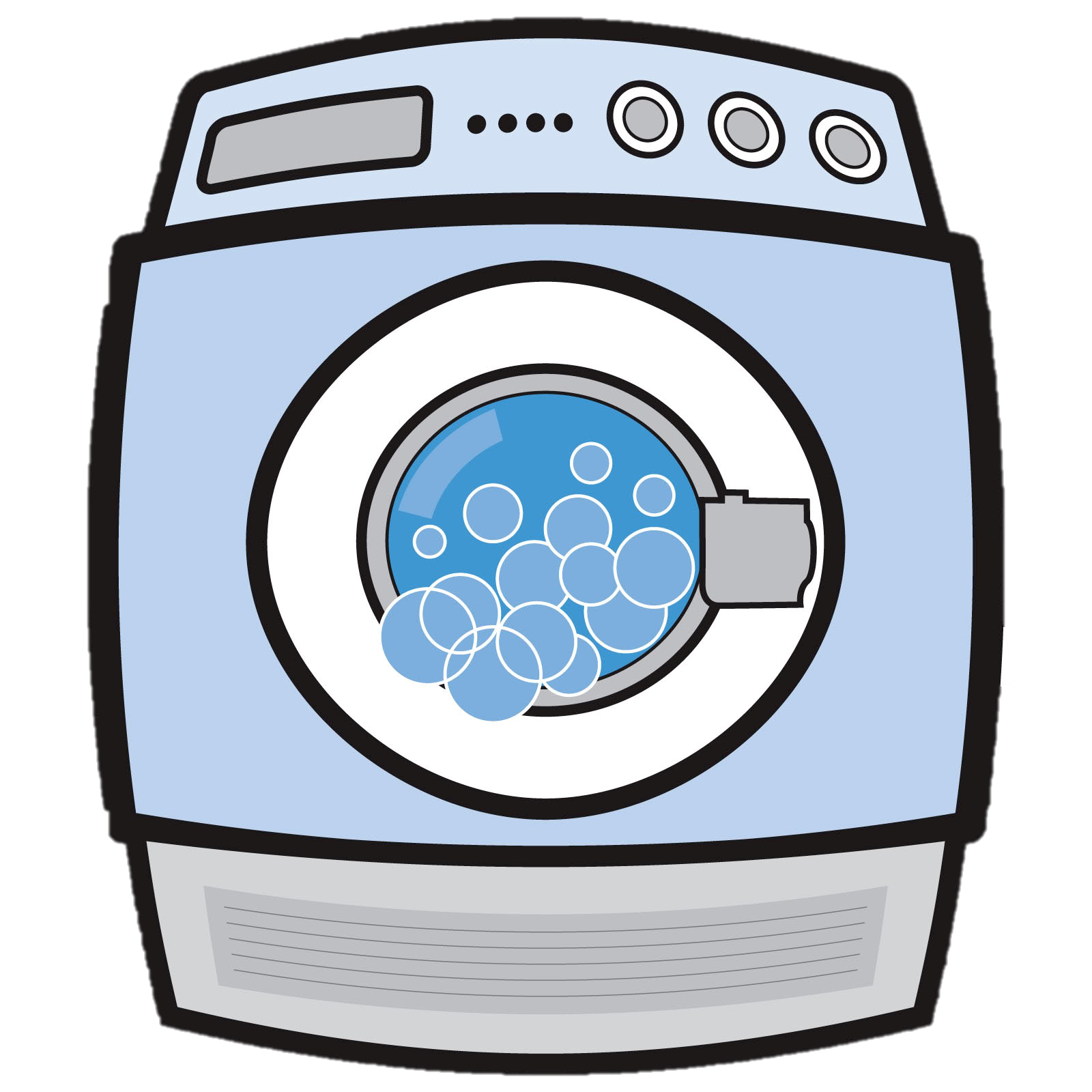 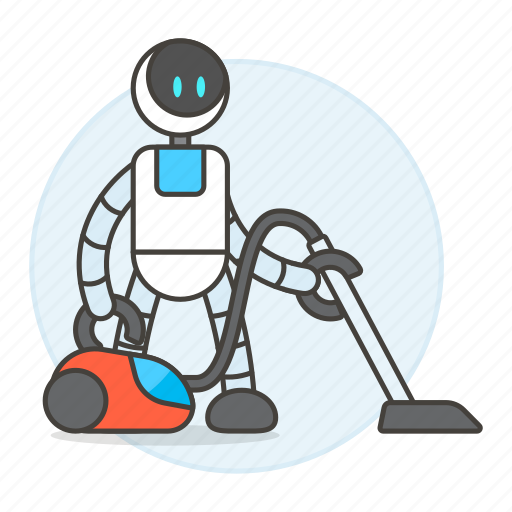 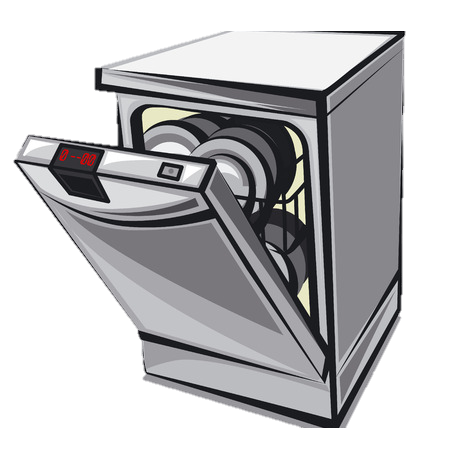 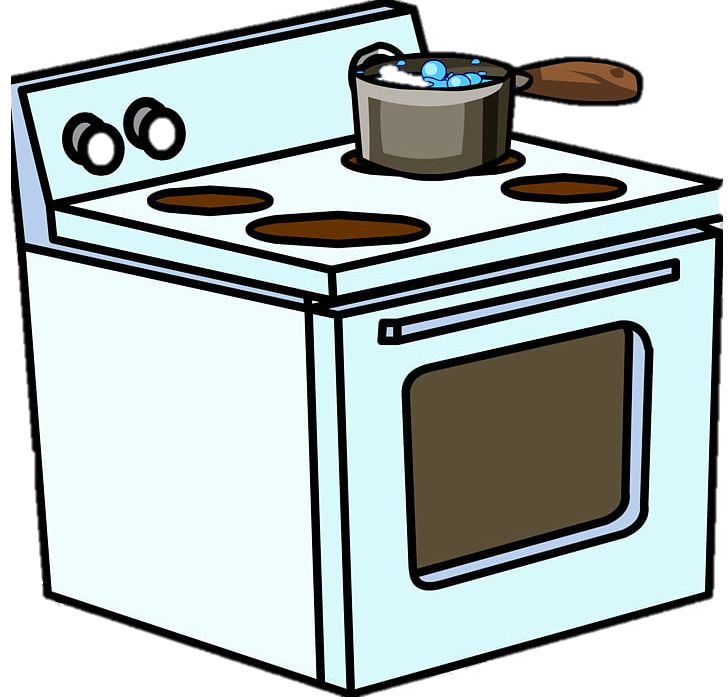 electric cooker
dishwasher
washing machine
wireless TV
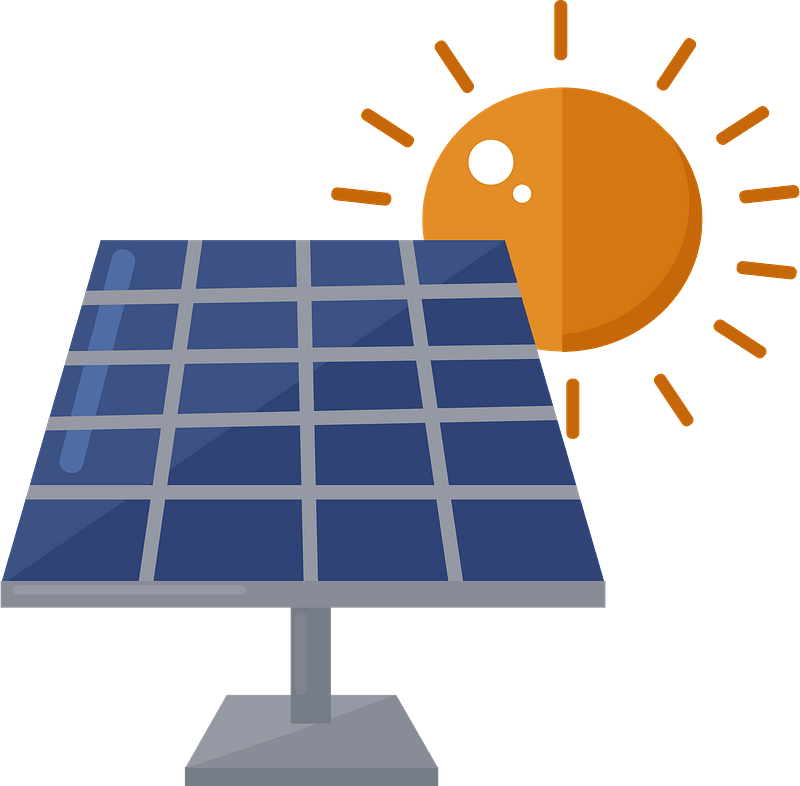 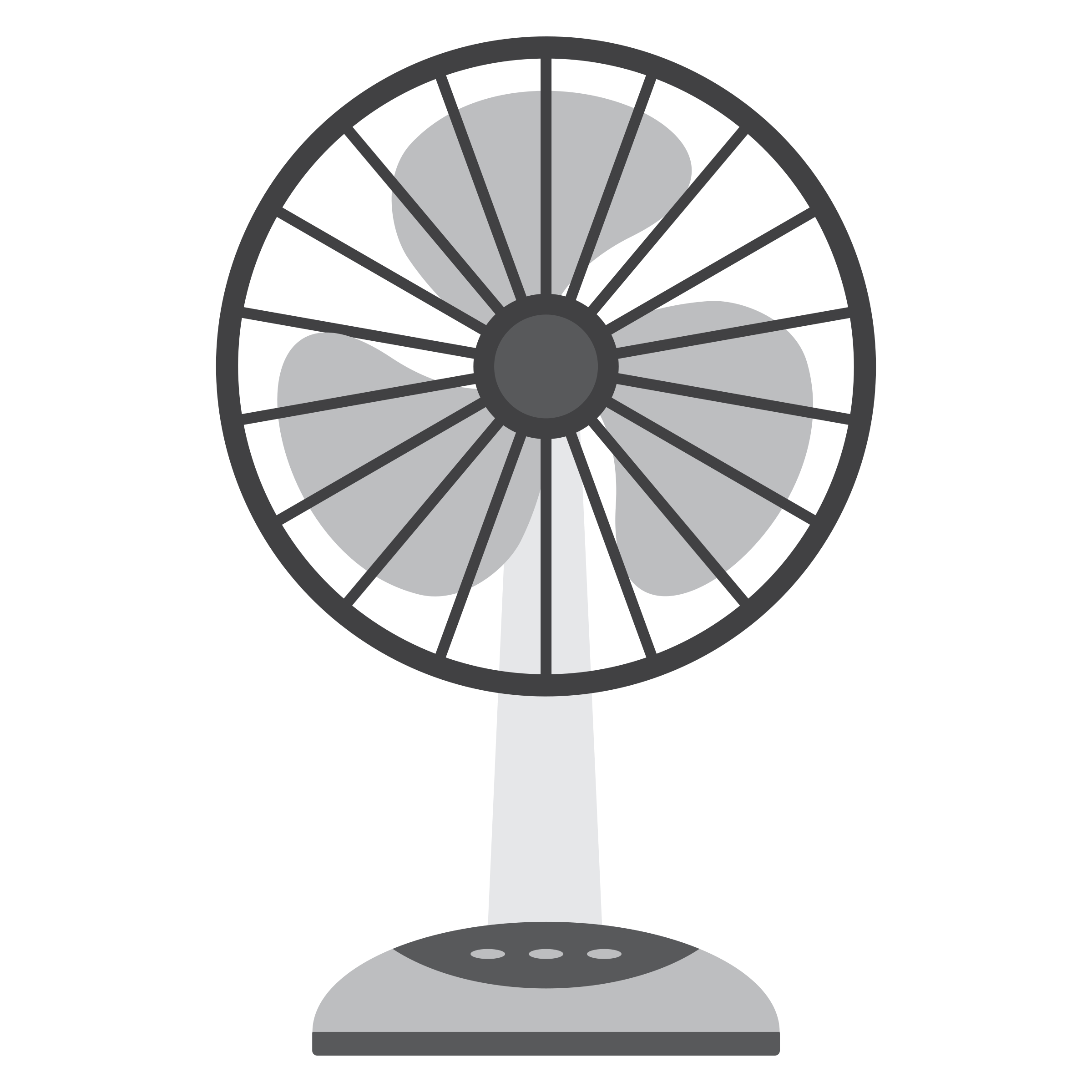 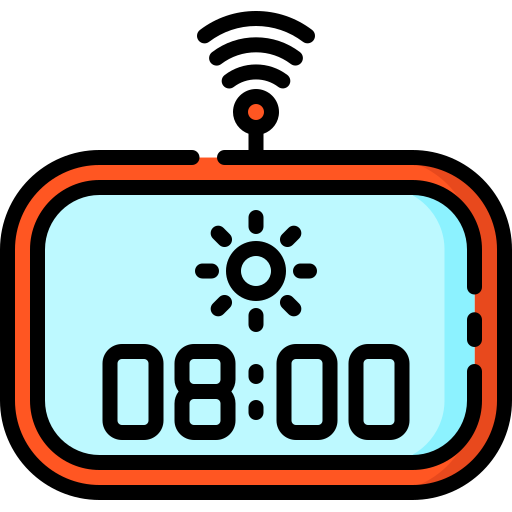 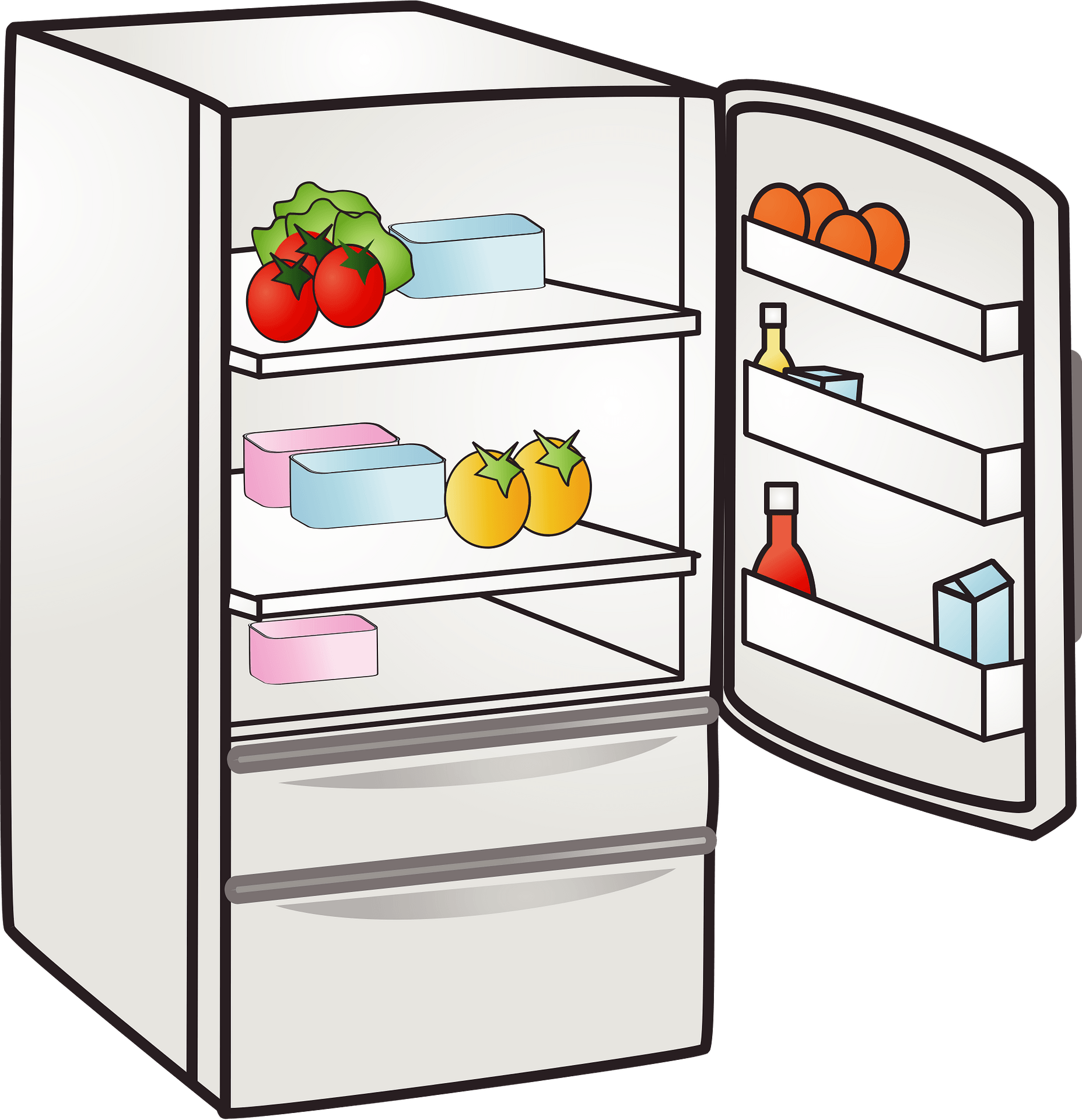 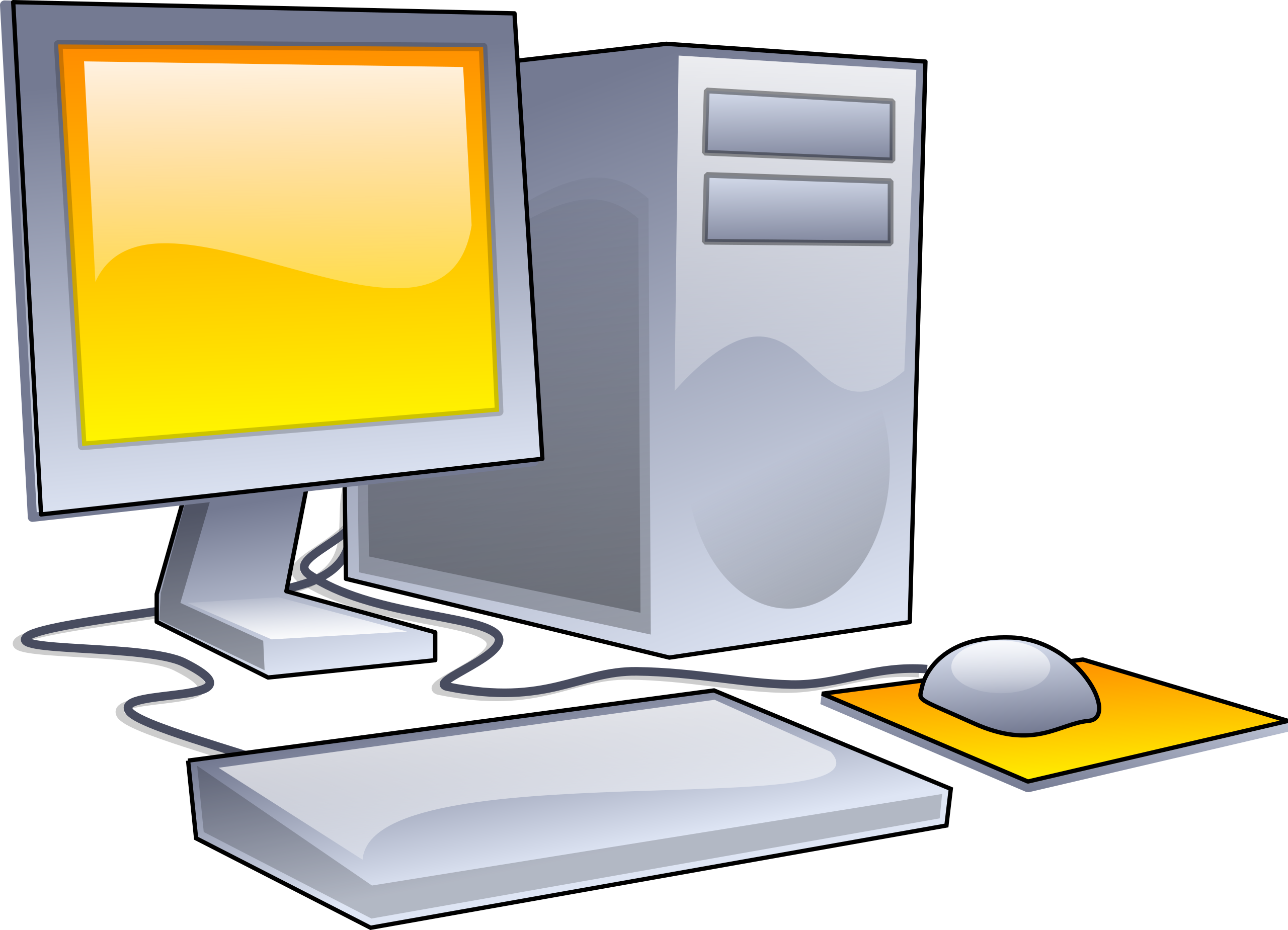 fridge
electric fan
computer
smart clock
[Speaker Notes: dishwasher washing machine wireless TV fridge electric fan computer smart clock]
Ex 1 (p.40) Put them in the appropriate columns. You may use some more than once.
electric cooker
dishwasher
fridge
electric fan
washing machine
computer
smart clock
wireless TV
wireless TV
wireless TV
electric cooker
smart clock
fridge
electric fan
computer
dishwasher
smart clock
washing machine
computer
Ex 2 (p.40) Match the appliances in A with what they can help us to do in B.
B
A
a. receive and send emails
1. electric cooker
b. keep food fresh
2. dishwasher
3. fridge
c. cook rice
4. washing machine
d. wash and dry dishes
5. computer
e. wash and dry clothes
What do you think these appliances can or might do more?
[Speaker Notes: A
B]
Individual
In pair
2 minutes.
Ask and answer.
2 minutes.Find more uses of these appliances.
Examples:
A: What does a wireless TV do?
B: It helps us watch TV programmes from space.
Pronunciation
How many syllables are there?
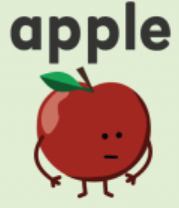 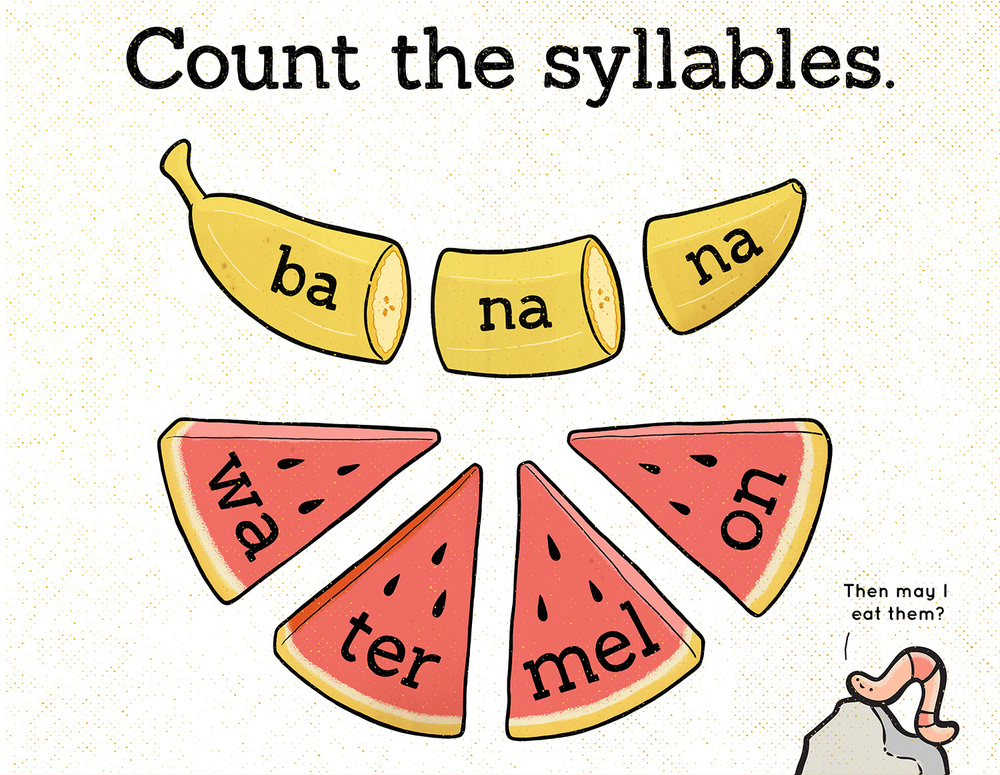 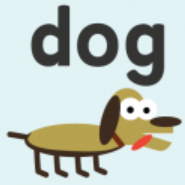 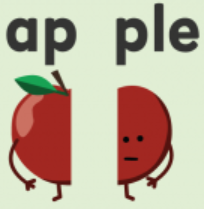 Ex 4 (p.40) Listen and repeat the words.
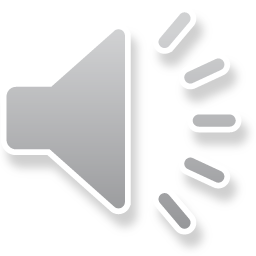 'picture 	'robot 		'bedroom 
'kitchen 	'housework 	'palace 
'village 	'mountains
1. How many syllables in each word are there?
Two
2. What type of the words are there?
Noun
3. What stress does the noun fall on?
The first
Ex 5 (p.40) Listen and repeat the sentences. Pay attention to the stress of the underlined words.
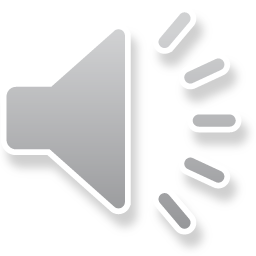 1.The picture is on the wall of the bedroom. 
2. The robot helps me to do the housework. 
3. There's a very big kitchen in the palace. 
4. Their village is in the mountains.
picture
bedroom
robot
housework
kitchen
palace
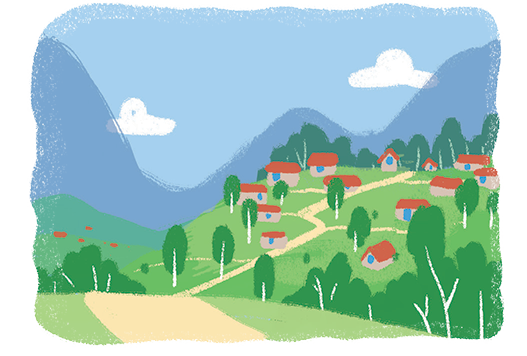 village
mountains
RECAP
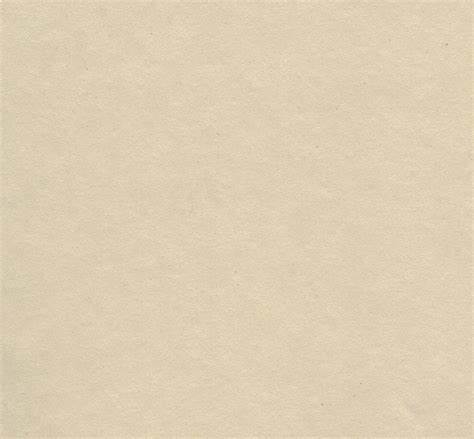 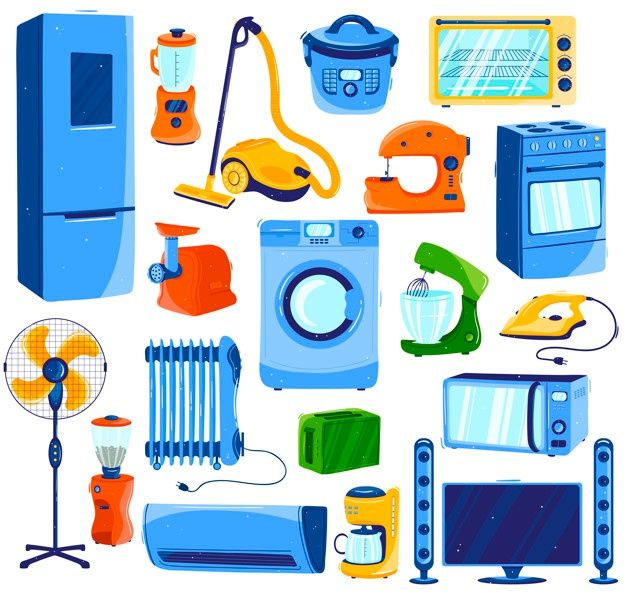 What are they?
1
Appliances
RECAP
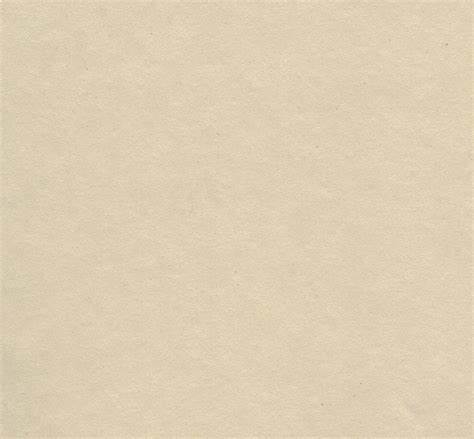 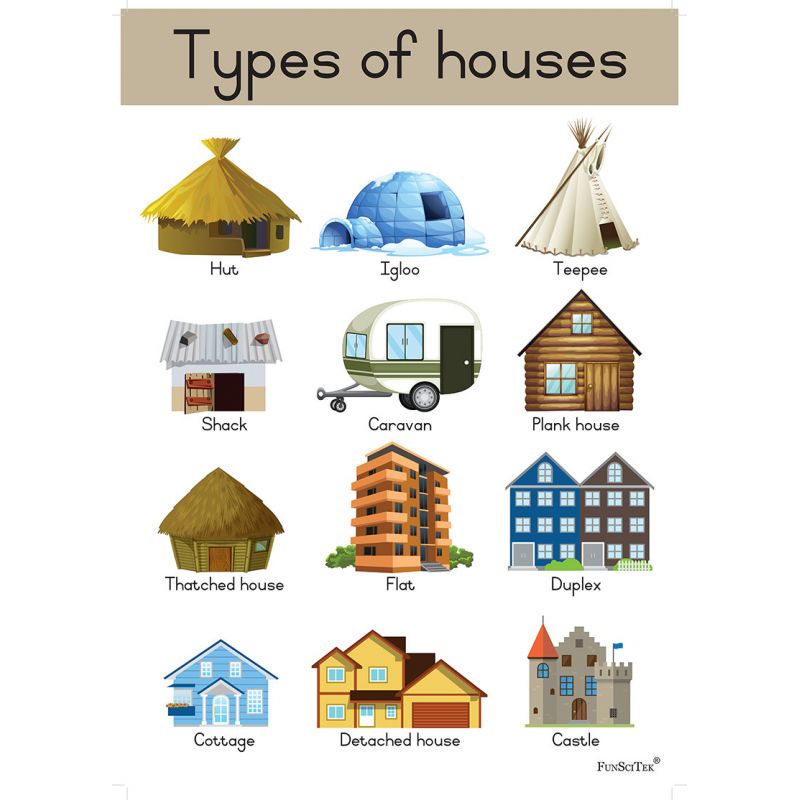 What are they?
2
Types of houses
RECAP
Circle the correct answer
3
4
Cooker
Icebox
Receive 
Blender
‘Cooker
‘Icebox
Re‘ceive 
‘Blender
Island 
Cottage 
Housework  
Invite
‘Island 
‘Cottage 
‘Housework  
In‘vite
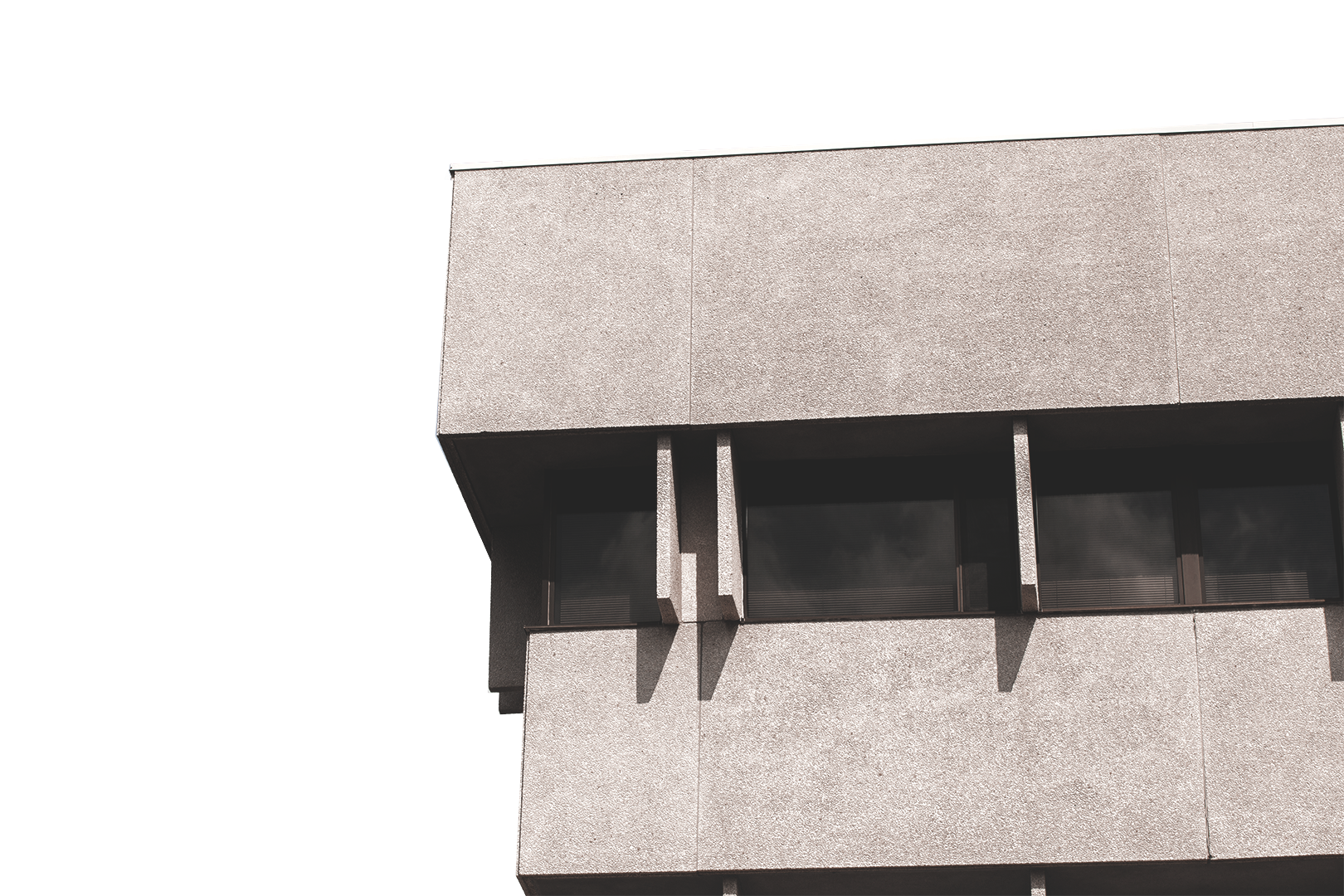 THANKS
Does anyone have any questions?